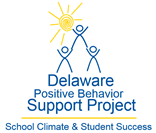 Teacher-Student Relationships
Research and Recommended Interventions
Lead authors: Dr. George Bear and Dr. Lindsey Mantz
University of Delaware
Funding and support from: 
DE Positive Behavior Support Project – School Climate & Student Success
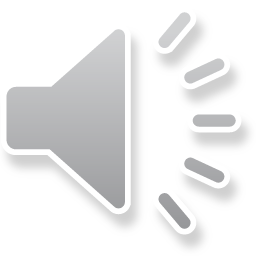 Module Structure
Module series goal: 
Provide information to schools that can lead to improvements in school climate and behavioral outcomes.  

Module narratives provide additional information to accompany PowerPoint Presentation.  
Endnotes throughout slides correspond to the references in the module narrative.

Gold star = Resource on Delaware PBS website
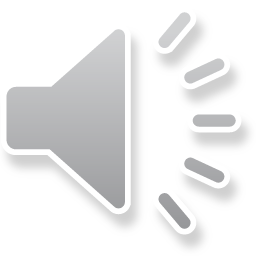 What are Teacher-student relationships?
Quality of the interactions between teachers and students within a classroom and school-wide context
Teacher-student relationships often considered to have three different qualities: 
Emotional support
Classroom organization
Instructional support1


Emotional support is the focus in this presentation
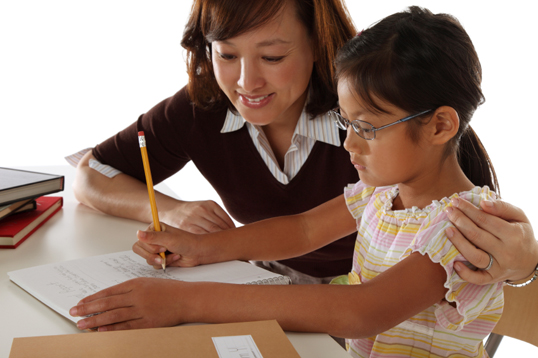 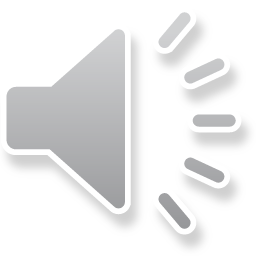 Delaware School Climate Survey
On the Delaware School Climate Survey, teacher-student relationships is captured by items assessing:
Teachers caring about students

Teachers liking students

Teachers listening to students when they have problems

Teachers treating students of all races with respect

Primary focus of this module is student perceptions of teacher-student relationships
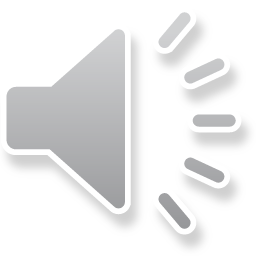 Why are teacher-student relationships important?
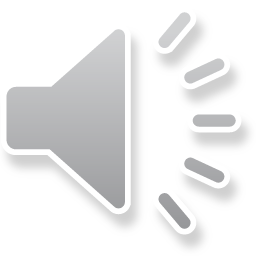 Impact for individuals
Greater peer acceptance and friendships20-23

Greater comfort in seeking help from teachers and other adults in school, such as when being bullied15

Greater academic achievement14, 24-25, 71 


Greater academic initiative and engagement26-29

Greater self-esteem, cognitive competence, and internal locus of control30

Greater school satisfaction, liking of school, and school completion31-33
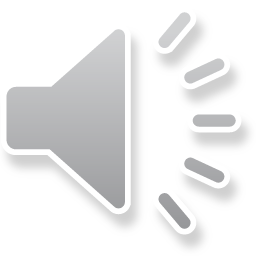 Impact for classroom and school
At classroom and school level, teacher-student relationships influence norms and group behavior 
Mostly through classroom management
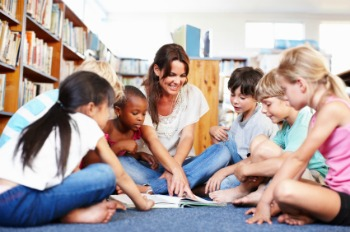 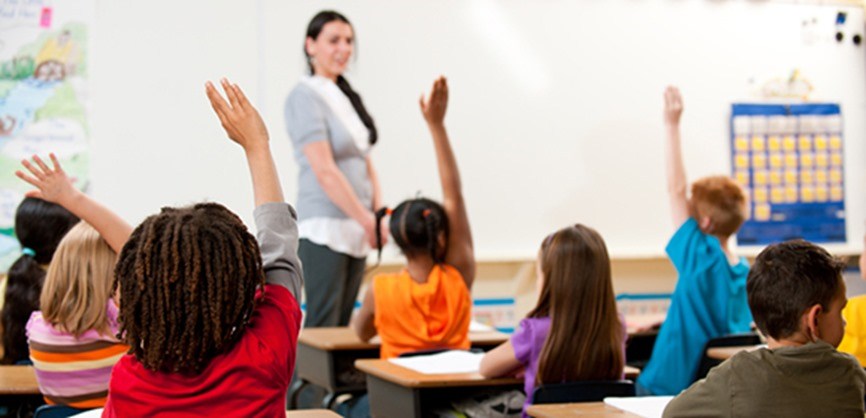 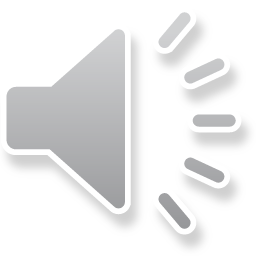 Student Characteristics
Teacher-Student Relationship Contributing Factors
Classrooms 
&
 Teachers
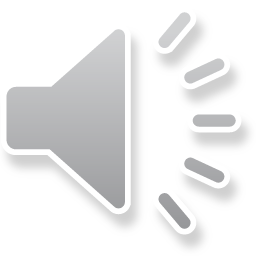 Student CharacteristicsContributing factors
Students with the following characteristics tend to have less close relationships with teachers:

Frequent antisocial or aggressive behaviors and behavior problems35-36

Shy tendencies37

Greater internalizing problems,
   such as anxiety and depression10
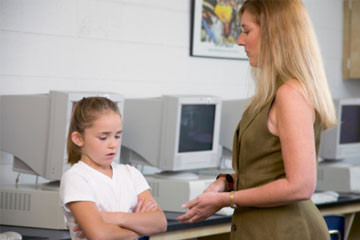 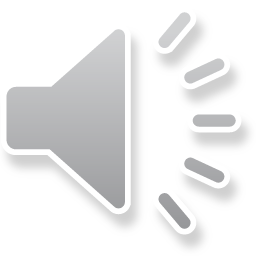 Student characteristicsContributing factors
Although not malleable, student age, gender, and race also are related to teacher-student relationships

Perceptions decrease with age36-38

Girls have closer relationships1,35

African-American students tend to view these relationships less favorably36
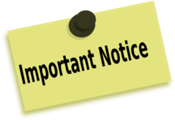 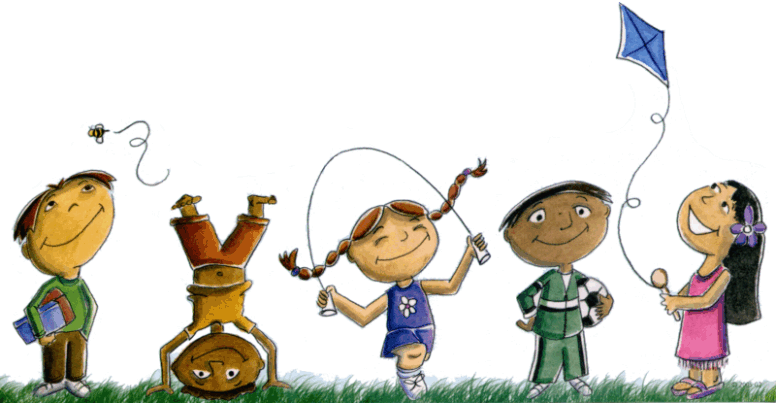 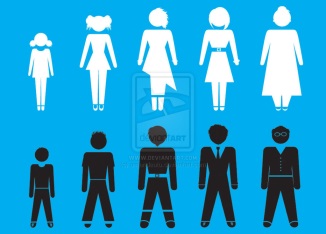 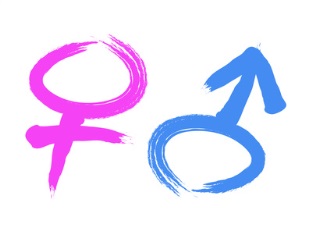 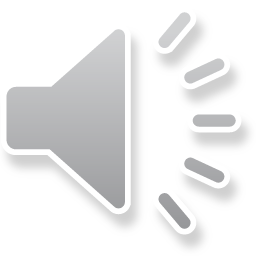 Classrooms and teachersContributing factors
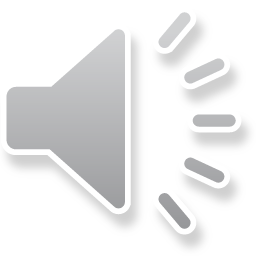 Classrooms and teachersContributing factors
Students prefer teachers who:

Use proactive and positive techniques rather than punitive techniques49 

Make learning fun45-46

Foster student autonomy and self-determination46,50

Communicate often with their families36,51


These same themes emerge in studies of students of various cultures and backgrounds, including studies focusing on African-American and Hispanic students, students who feel alienated, and students living in poverty.46
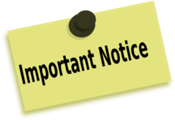 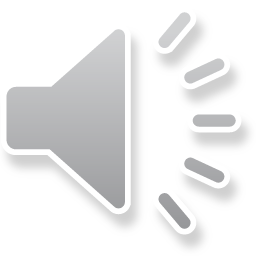 Classrooms and teachersContributing factors
Teachers who have:








Tend to have more negative relationships with their students
STRESS
DEPRESSIVE

 SYMPTOMS
SELF-

EFFICACY
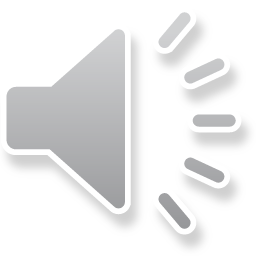 Teacher-Student Relationships Contributing Factors
Recommendations 
for Relationship Improvement
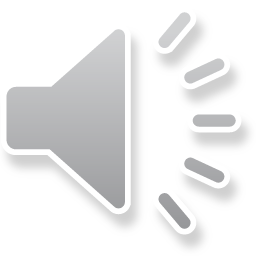 Recommended Evidence-Based Strategies and Interventions
Tier 1: designed to be implemented for all students at the school-wide and classroom levels
I. Data to determine needs, strategies and interventions
II. Implement classroom management strategies for prevention of behavior problems and promotion of positive teacher-student relationships
III. Employ strategies and provide opportunities that build and maintain positive teacher-student relationships
IV. Implement an evidence-based SEL curriculum that has been shown to strengthen students’ social-emotional competencies while also fostering positive teacher-student relationships 
Tiers 2&3: designed to be implemented with students who have the most difficult time forming positive relationships with teachers.
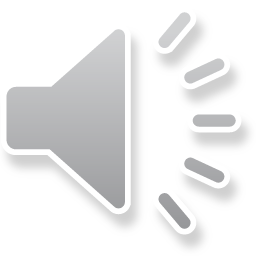 Data analysisRecommended  strategies & Interventions: tier 1
Examine data, such as from Delaware School Climate Survey
Are teacher-student relationships viewed favorably across students, teachers/staff, and parents, and across subgroups within those respondents, including grades (e.g., ninth versus twelfth grade), racial/ethnic groups, and gender? 
If an area of need:
Gather and examine more data to determine why these relationships are not viewed positively
Other subscales
Specific items
Share results of the additional data with focus groups
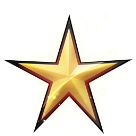 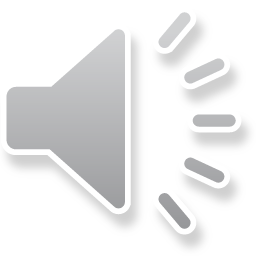 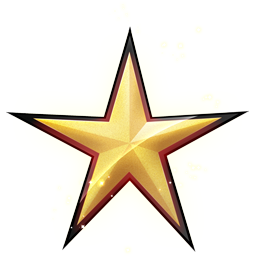 Conducting focus groups
Focus group guide
Information on:
Designing questions
Recruiting participants
Conducting the group
Analyzing data
Provides examples
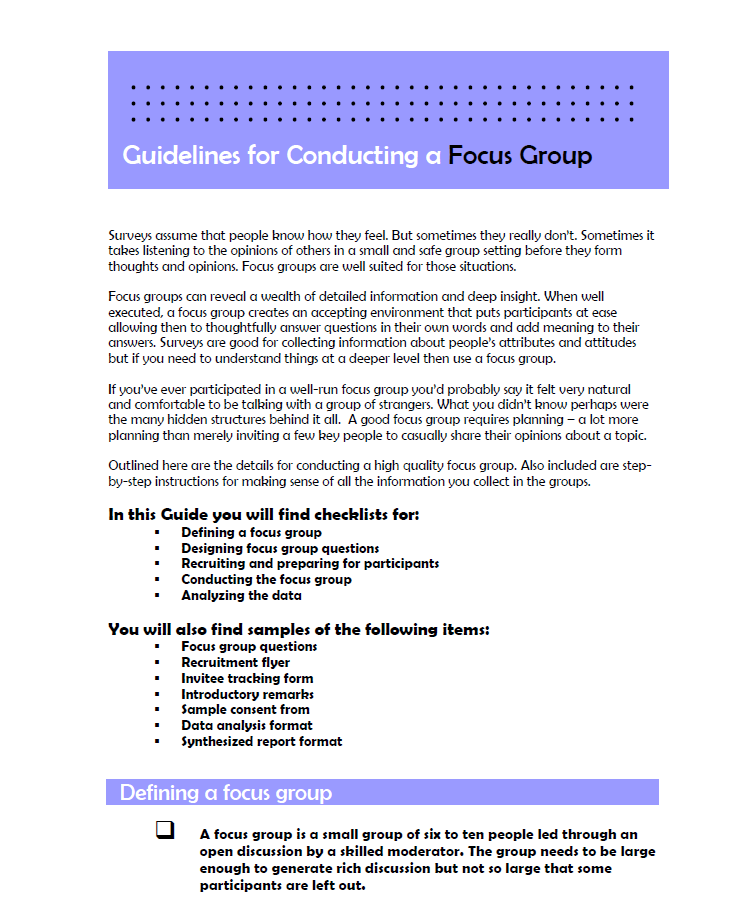 from Duke University (https://assessment.trinity.duke.edu/documents/How_to_Conduct_a_Focus_Group.pdf)
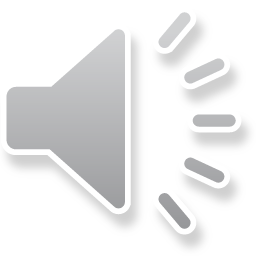 Classroom management & School-wide disciplinerecommended strategies
Classroom management strategies
Wise and strategic praise/rewards for prosocial behavior
Model prosocial behavior 
Clear expectations, routines, and procedures
Fair rules and consequences
Close monitoring of student behavior
Collaborate with families
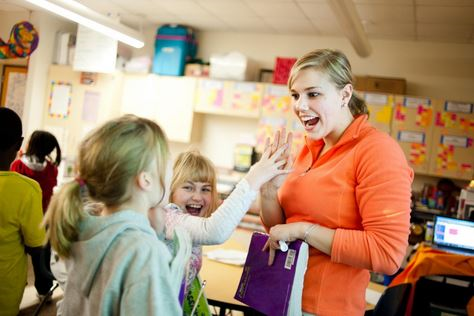 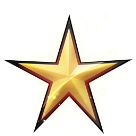 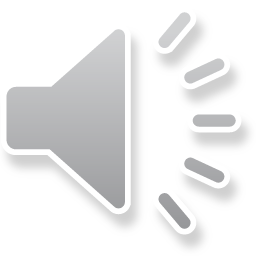 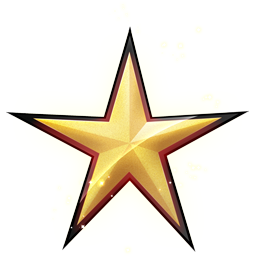 Effective use of praise and acknowledgement
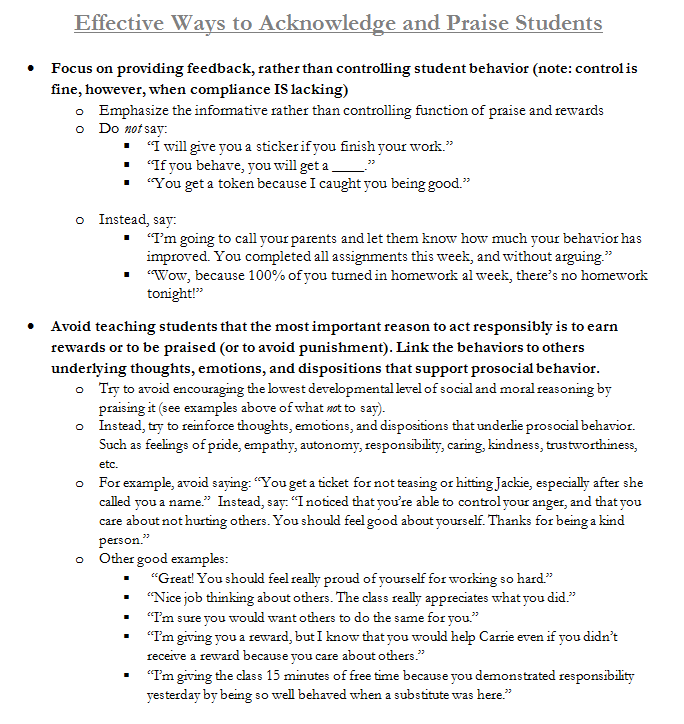 Provides general strategies for effectively praising and rewarding students

Gives specific script examples of what to do or what to say to students


Activity for staff practice also available.
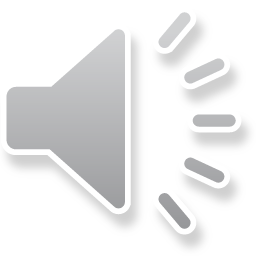 Classroom management & School-wide disciplinerecommended strategies
Corrective strategies
Correct misbehavior privately, not publicly
Recognize positive behaviors
Emphasize impact of student’s behavior on others
Communicate your dislike for behavior – not student
Communicate shared responsibility 
Communicate optimism for future
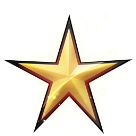 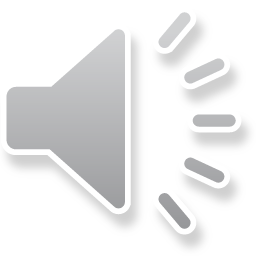 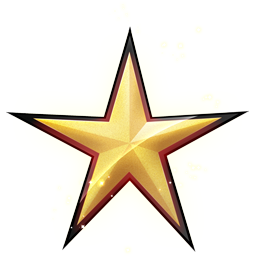 reflective action plan
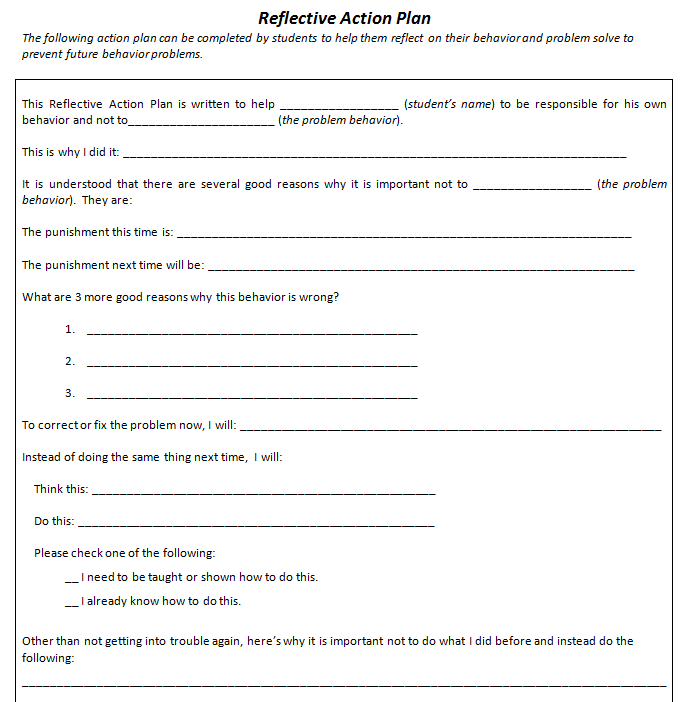 Plan completed by 
  students to help them:
Reflect on their 
   behavior 
Problem solve to 
   prevent future behavior 
   problems
Courtesy of G. Bear – DE-PBS: Developing Self Discipline Workshop 2011-12
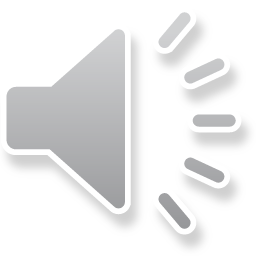 Build relationships with Studentsrecommended strategies
Get to know every student

Spend time individually with students
At least one positive interaction daily
May be more intensive like Banking Time47-56 

Greet students every morning

Notice when students have difficulties; listen, show concern

Treat students equally
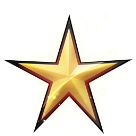 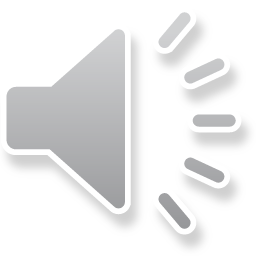 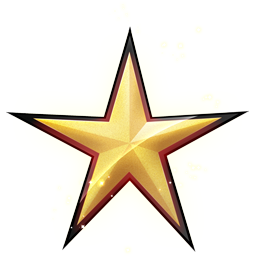 Banking time
Designed for children in preschool and early elementary grades, but aspects of it would apply to all grades. 

Teachers spend individual time with students

Help prevent behavior problems and reduce teacher-student conflict when problem behaviors occur.
From LOOK Consultation
(www.lookconsultation.org/resources/BankingTime-Resource1.pdf)
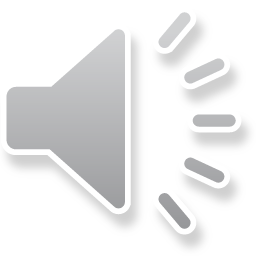 Build relationships with Studentsrecommended strategies
Communicate your own experiences, thoughts, feelings
Join students for lunch occasionally
Have fun and use humor
Attend sports/extra curricular activities
Reflect upon how well you know your students
Knowing your students activity
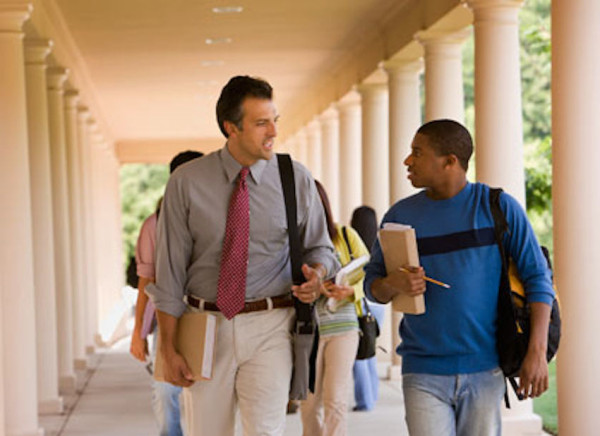 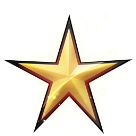 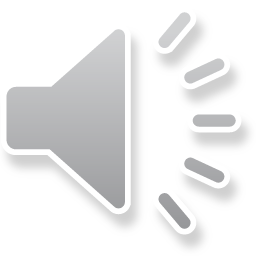 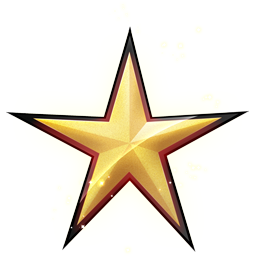 Knowing your students activity
Teacher fills in three columns: 1 = students names in class, 2 = something each student likes or is interested in, 3 = note if the student is aware that the teacher knows this about him/her.

Missing information may indicate that teacher needs to spend more time with child, engage in conversation more often, and/or connect with them more.
Adapted from Responsive Classroom (http://www.responsiveclassroom.org/blog/how-well-do-you-know-your-students)
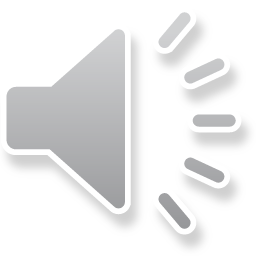 Build relationships with Studentsrecommended strategies
Provide school-wide activities that include teacher and student participation

Advocate for your students

Communicate positive messages about students to their homes
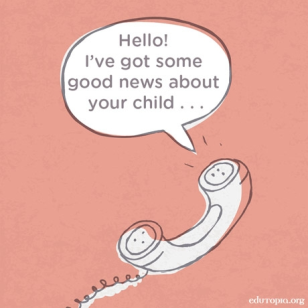 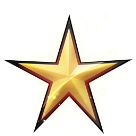 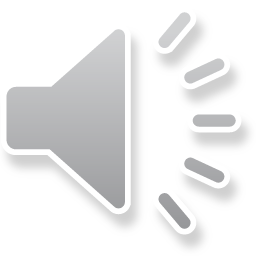 Implement an evidence-based SEL programrecommended strategies
Use one that has been shown to strengthen social-emotional competencies and teacher-student relationships
Responsive Classroom
4Rs
RULER
Second Step

See CASEL.org for a list of such
 programs, and descriptions of each
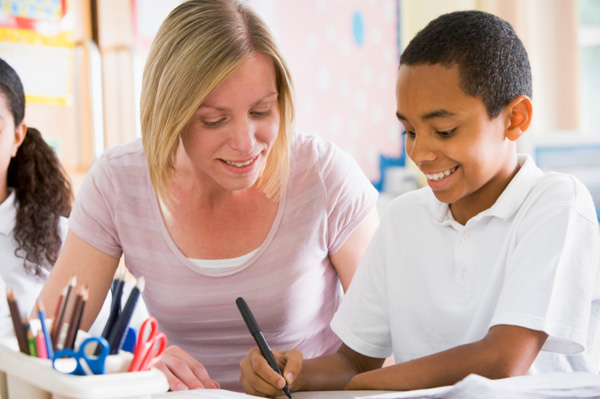 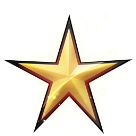 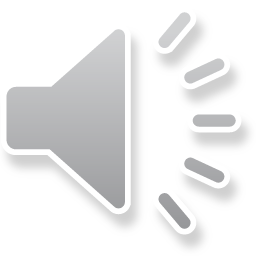 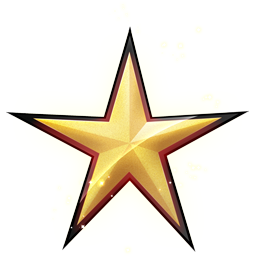 Second step
Targets comprehensive SEL skills

Tied to improved social skills and prosocial behavior

Reduces several externalizing and internalizing behaviors related to peer acceptance65-67
From Committee for Children (http://www.cfchildren.org/second-step)
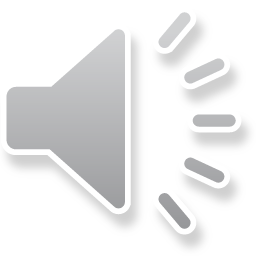 Recommended Strategies
 Students with Tier 2 & 3 support needs
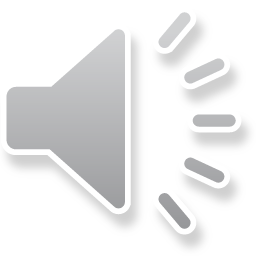 STUDENTS AT TIER 2 & 3Recommended Strategies
Apply the strategies already mentioned as appropriate at the universal level and for all students
With greater frequency and intensity
More comprehensive
More individualized

Provide social skills/SEL training related to prosocial skills
Universal or Tiers 2/3
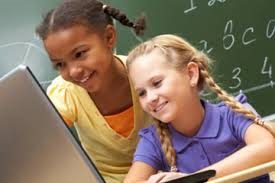 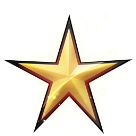 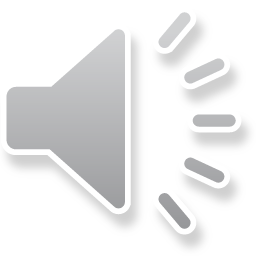 STUDENTS AT TIER 2 & 3Recommended Strategies
Collaborate with families

Where appropriate (e.g. Tier 3) develop a behavioral contract
Targeting specific social skills

Consider implementing elements of Check & Connect intervention
Students less likely to drop
   out of school68
Related to increases in school
   engagement69
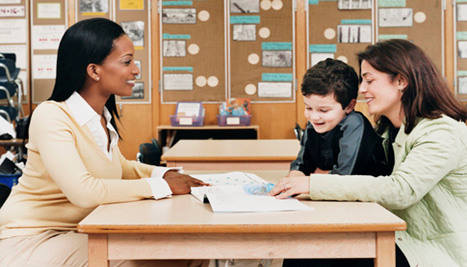 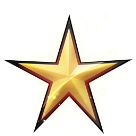 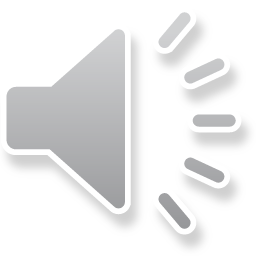 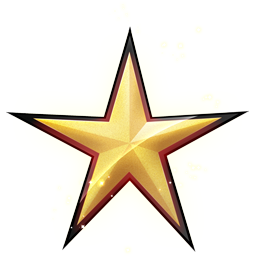 Check and connect intervention
A school staff member regularly assesses the student’s behaviors associated with engagement

The staff member connects with others to implement interventions to increase engagement

Example of monitoring form for teachers and administrators
from University of Minnesota
(http://checkandconnect.umn.edu/resources.html#adminresources )
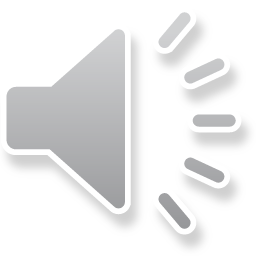 Making a Plan
Who is going to do 
what actions by 
when?
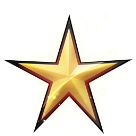 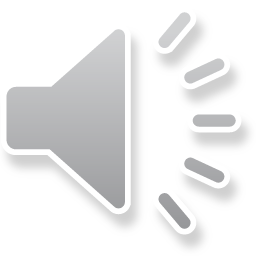 Thank you
Based on areas of need identified by data, check out other resources provided through the School Climate and Student Success Module Series.  
www.delawarepbs.org 

Questions can be directed to Sarah Hearn
skhearn@udel.edu
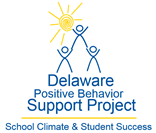 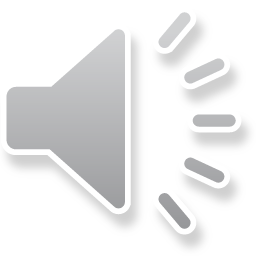